PASOS PARA SOLICITAR EL CERTIFICADO DIGITAL
Solicitud del certificado digital
¿Quién debe solicitarlo?
Centros que no tengan certificado digital
Centros que haya caducado su certificado
Centros que haya cambiado el representante legal
Tipo de certificado:
Representante Jurídico
Solicitud del certificado digital
¿Dónde se solicita?
https://www.sede.fnmt.gob.es/certificados/certificado-de-representante/pago-por-transferencia
Solicitud del certificado digital
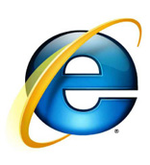 Solo son válidos:
-Internet Explorer
-Mozilla Firefox
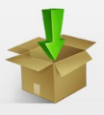 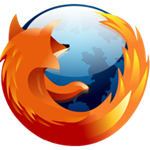 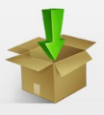 No sirven o pueden presentar problemas:
-Chrome
-Microsoft Edge
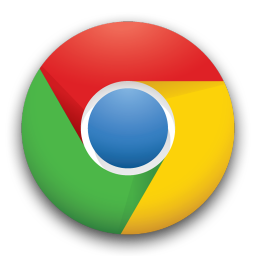 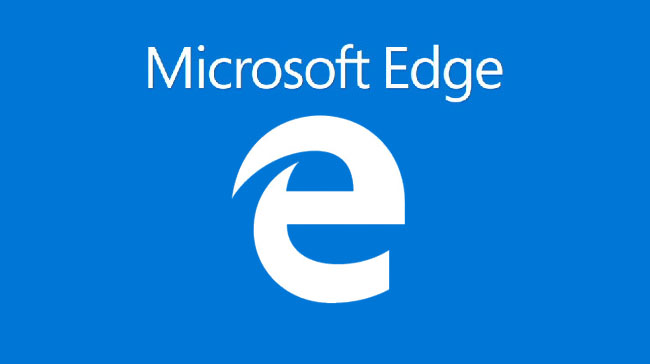 Solicitud del certificado digital
Preparar el navegador elegido
Solicitud del certificado digital
a) Internet Explorer
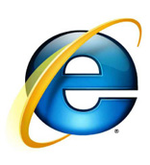 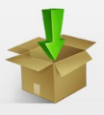 Descargar el configurador y ejecutarlo
Solicitud del certificado digital
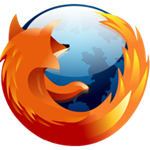 b) Mozilla Firefox
Instalar el complemento de firma (copiar la dirección)
Descargar los certificados (copiar la dirección)
Solicitud del certificado digital
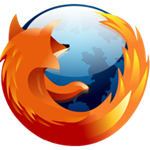 Instalar el complemento de firma (copiar la dirección)
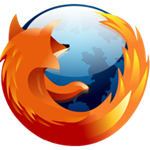 Solicitud del certificado digital
Descargar los certificados (copiar la dirección)
Solicitud del certificado digital
2º-Solicitar el certificado 
con el navegador elegido
Solicitud del certificado digital
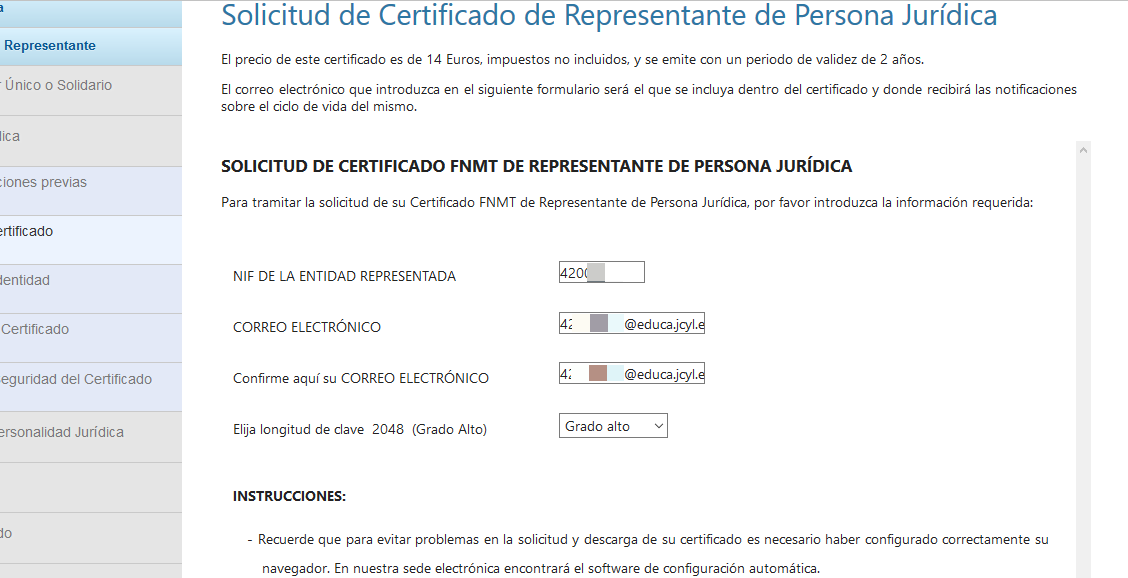 El correo debe ser el del centro (Educa)
Solicitud del certificado digital
Solicitar un certificado del NOMBRAMIENTO como equipo directivo del centro
Solicitar fecha y hora en una oficina de AEAT para confirmar la identidad
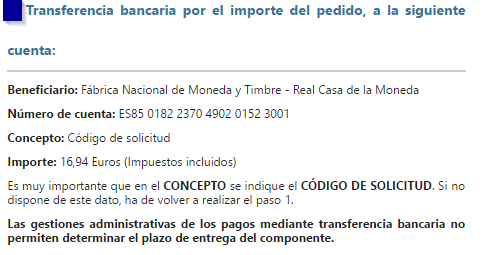 Solicitud del certificado digital
Descargar el Formulario de Oferta y firmarlo
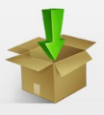 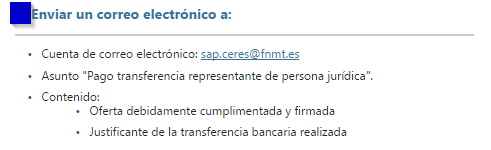 Solicitud del certificado digital
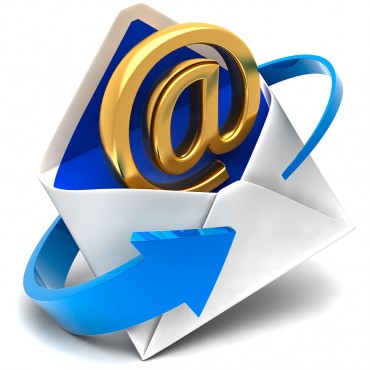 Correo electrónico de la FMNT indicando que puede descargar el correo electrónico y donde
Debe descargarse en el ordenador preparado